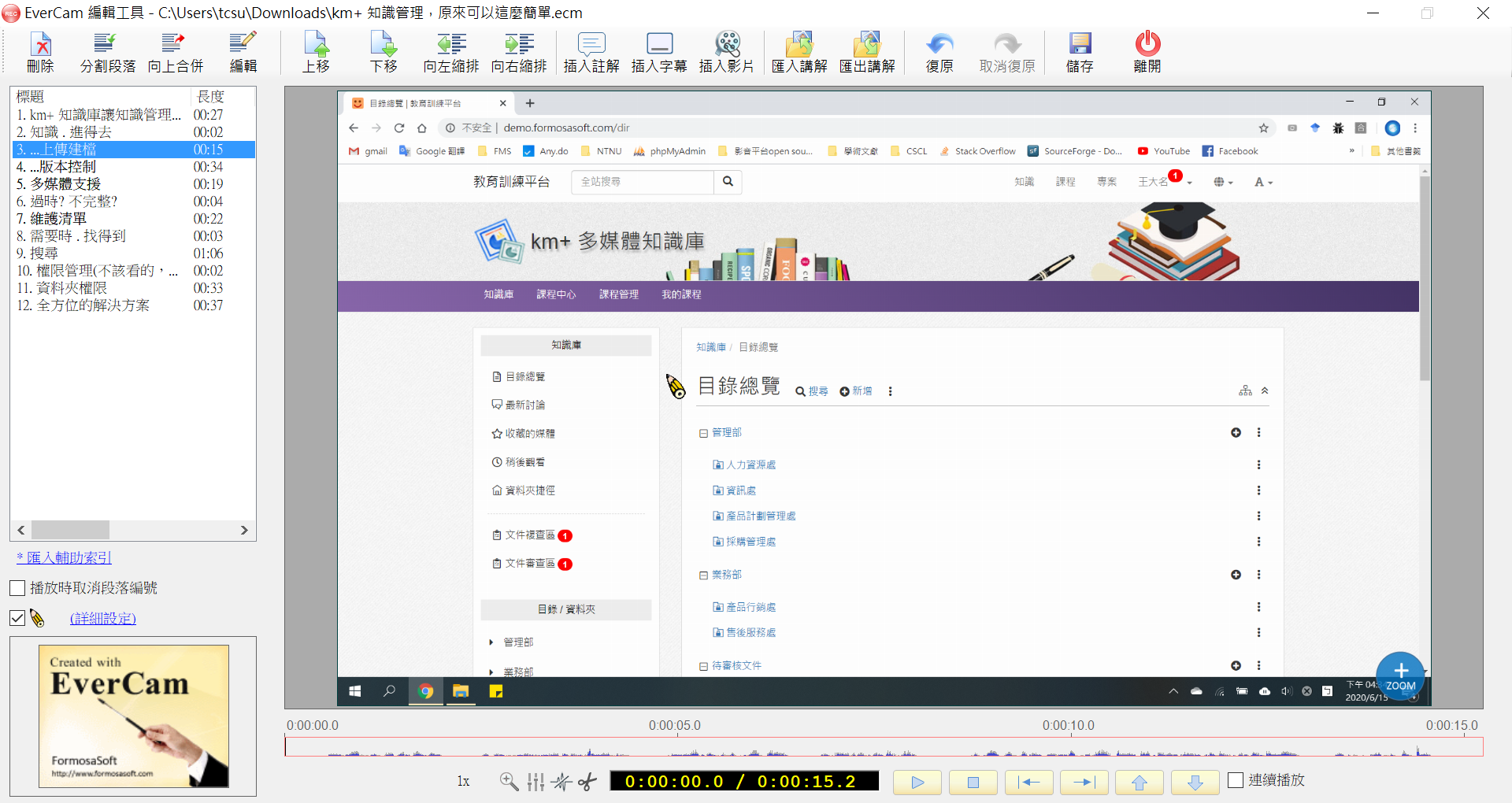 段落
刪除段落
分割段落
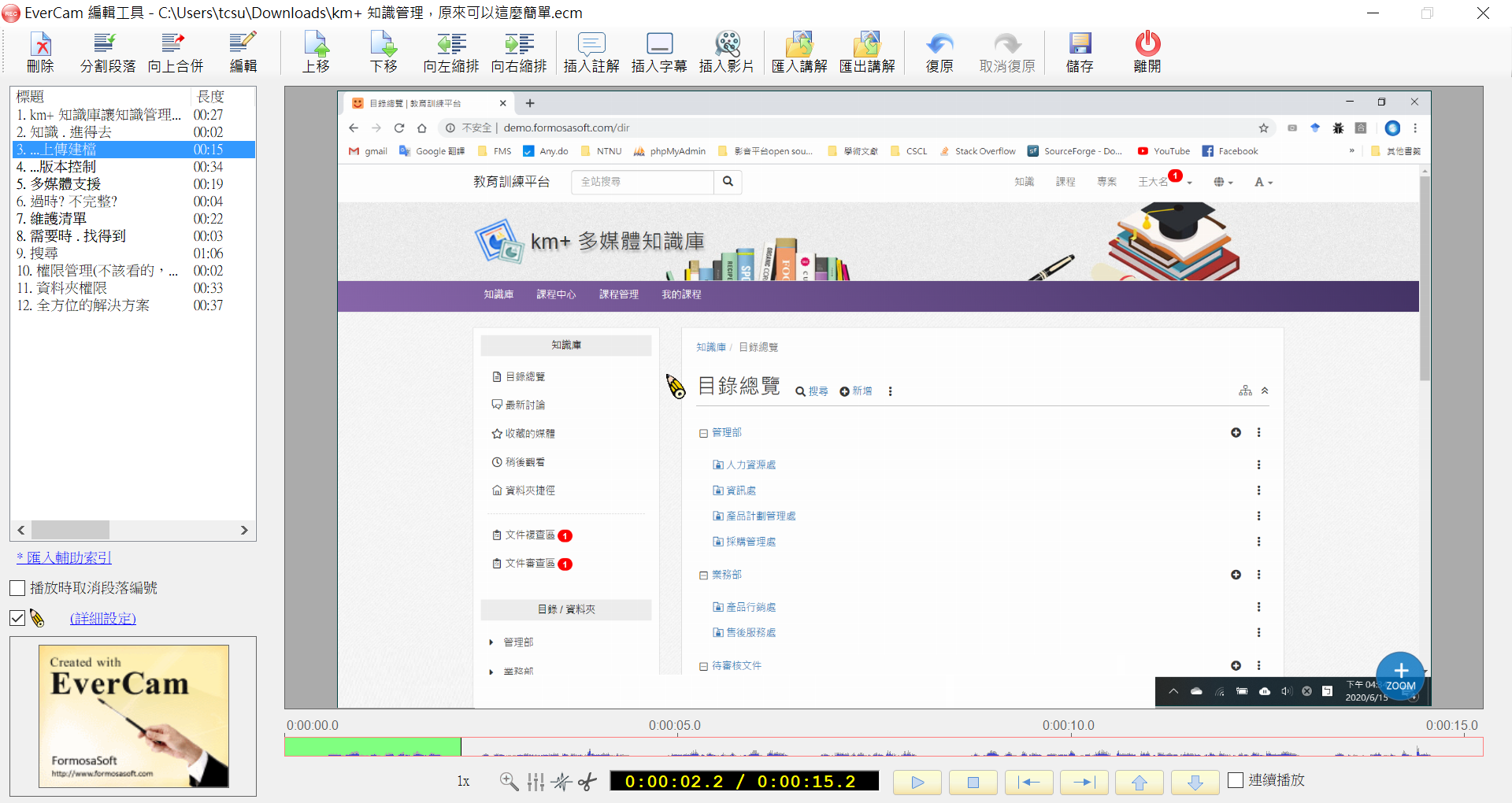 分割點
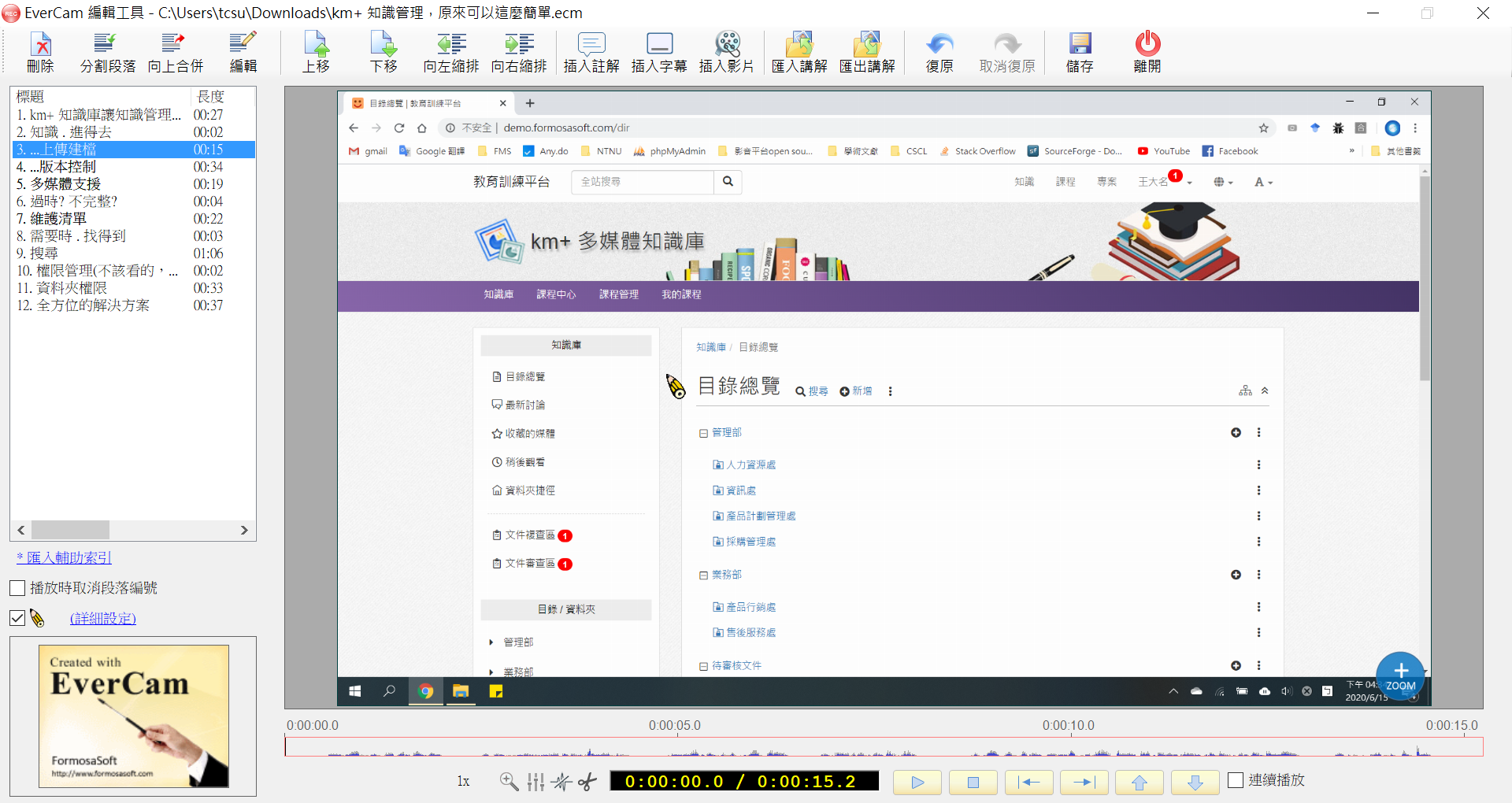 段落
向上合併
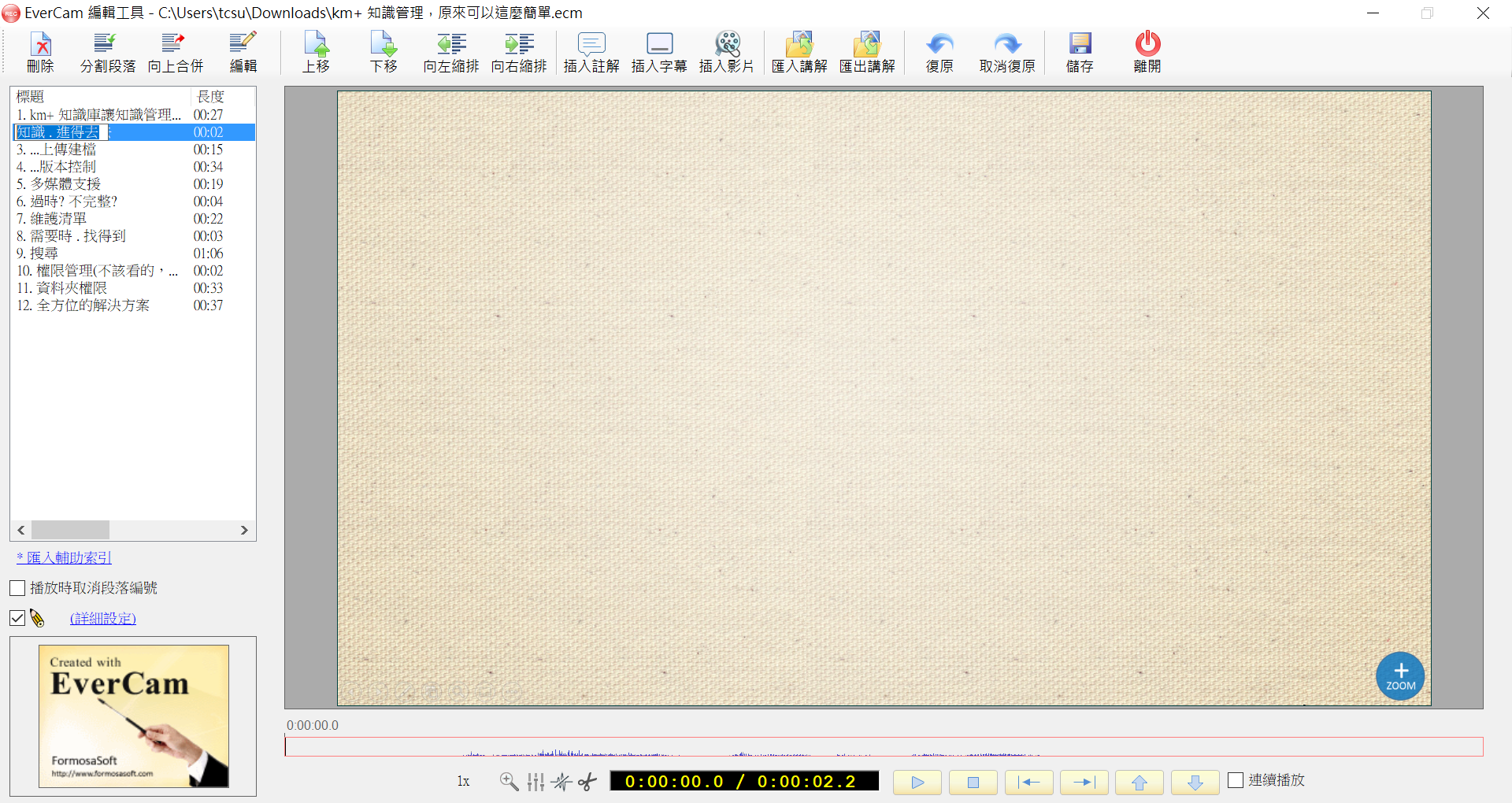 修改標題
修改索引標題
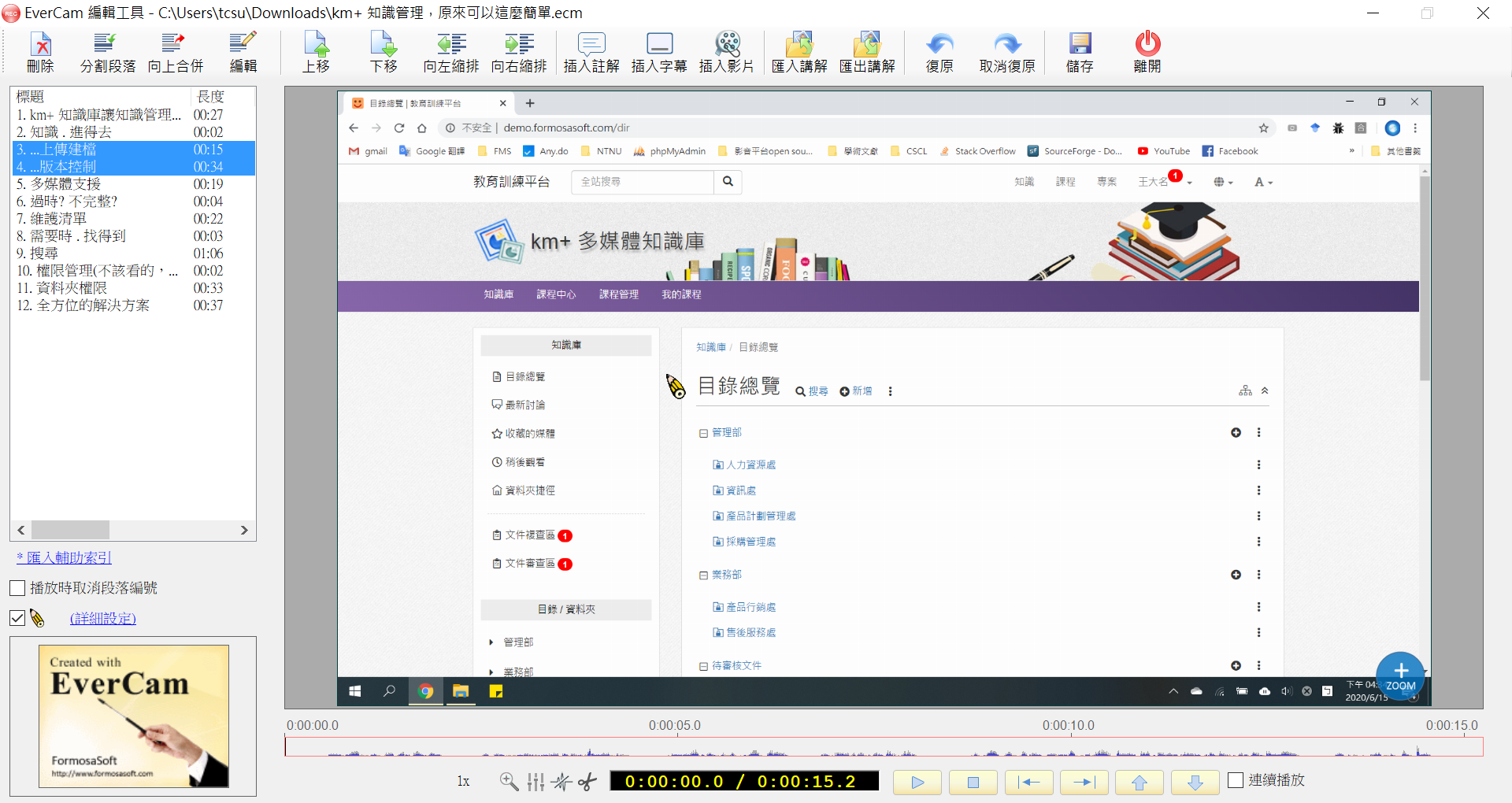 段落
縮排
插入註解
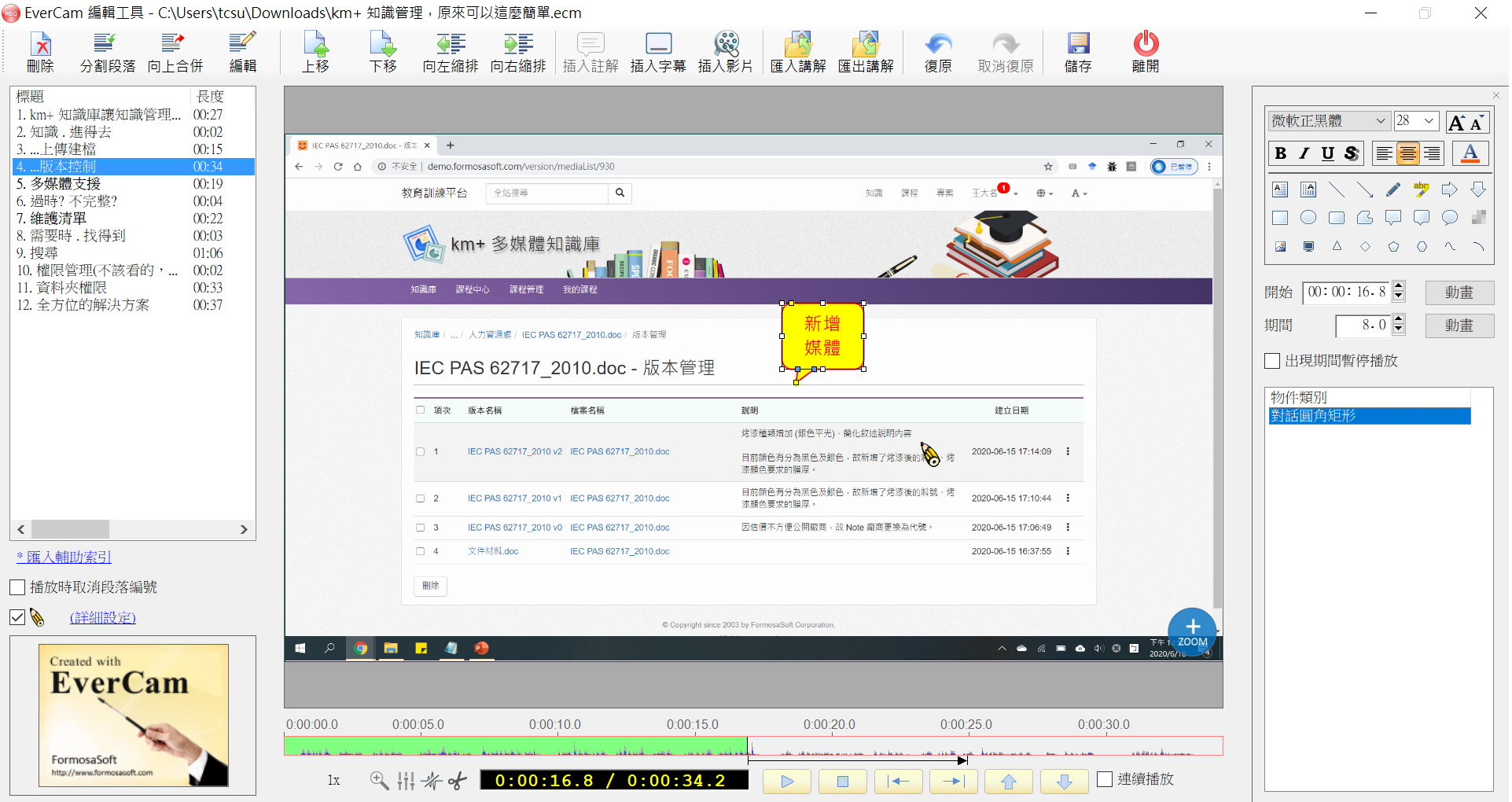 關閉
出現期間
註解
暫停播放
滑鼠雙擊
會跳到註解的位置
期間指示器
字幕
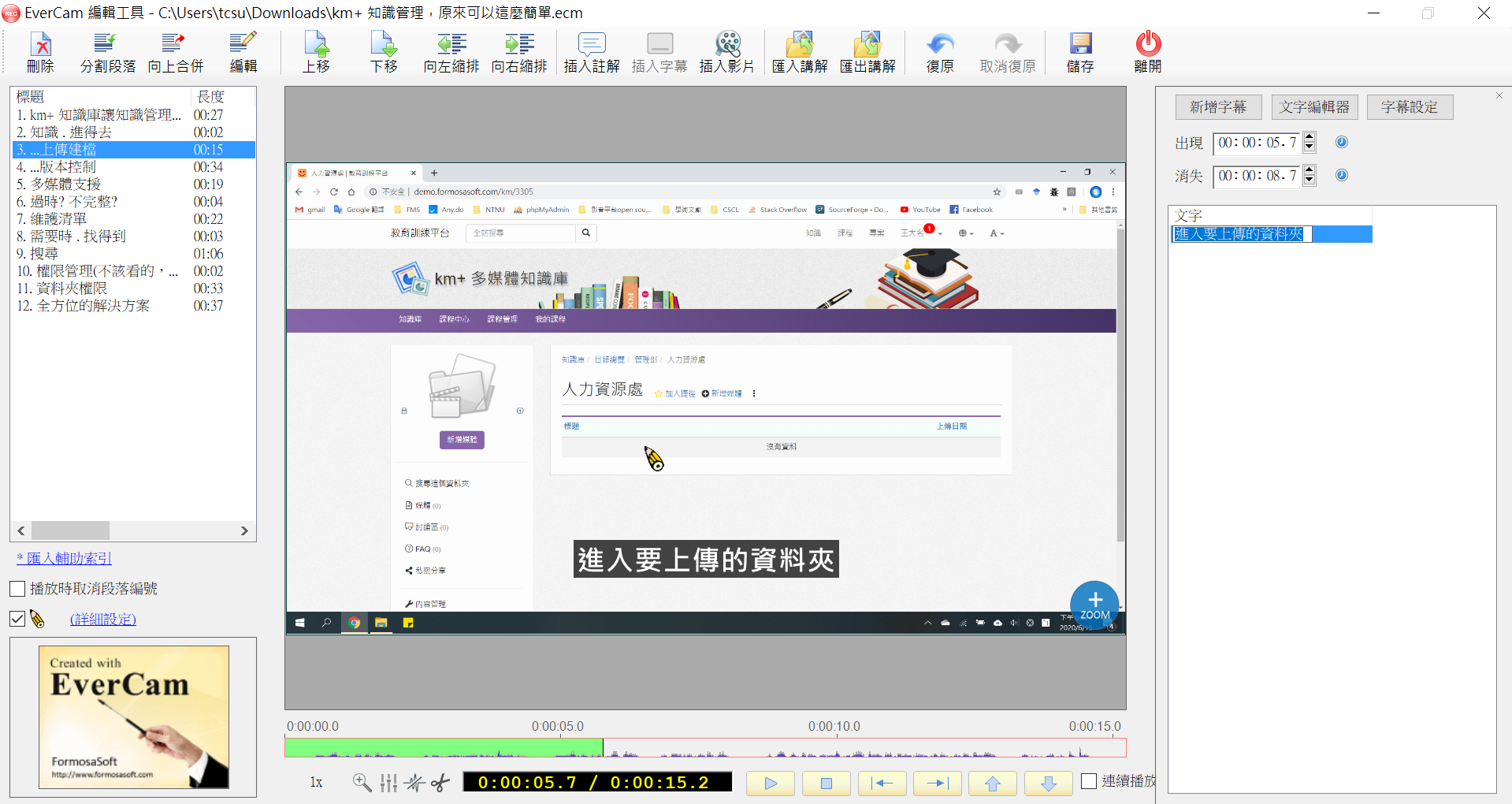 加字幕
關閉
編輯器
出現期間
樣式設定
輸入字幕
字幕顯示
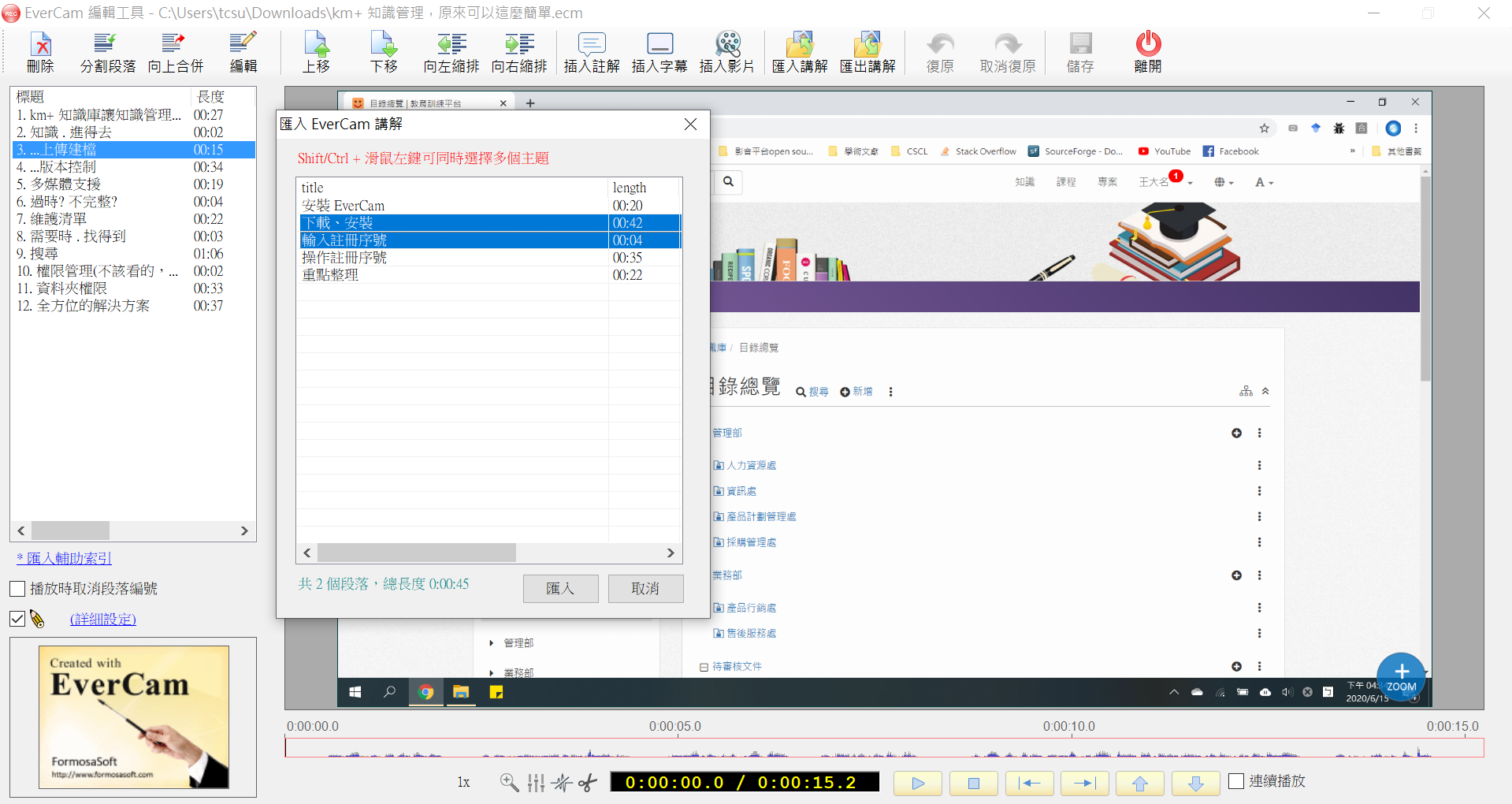 2
1
3
4
匯入
匯入
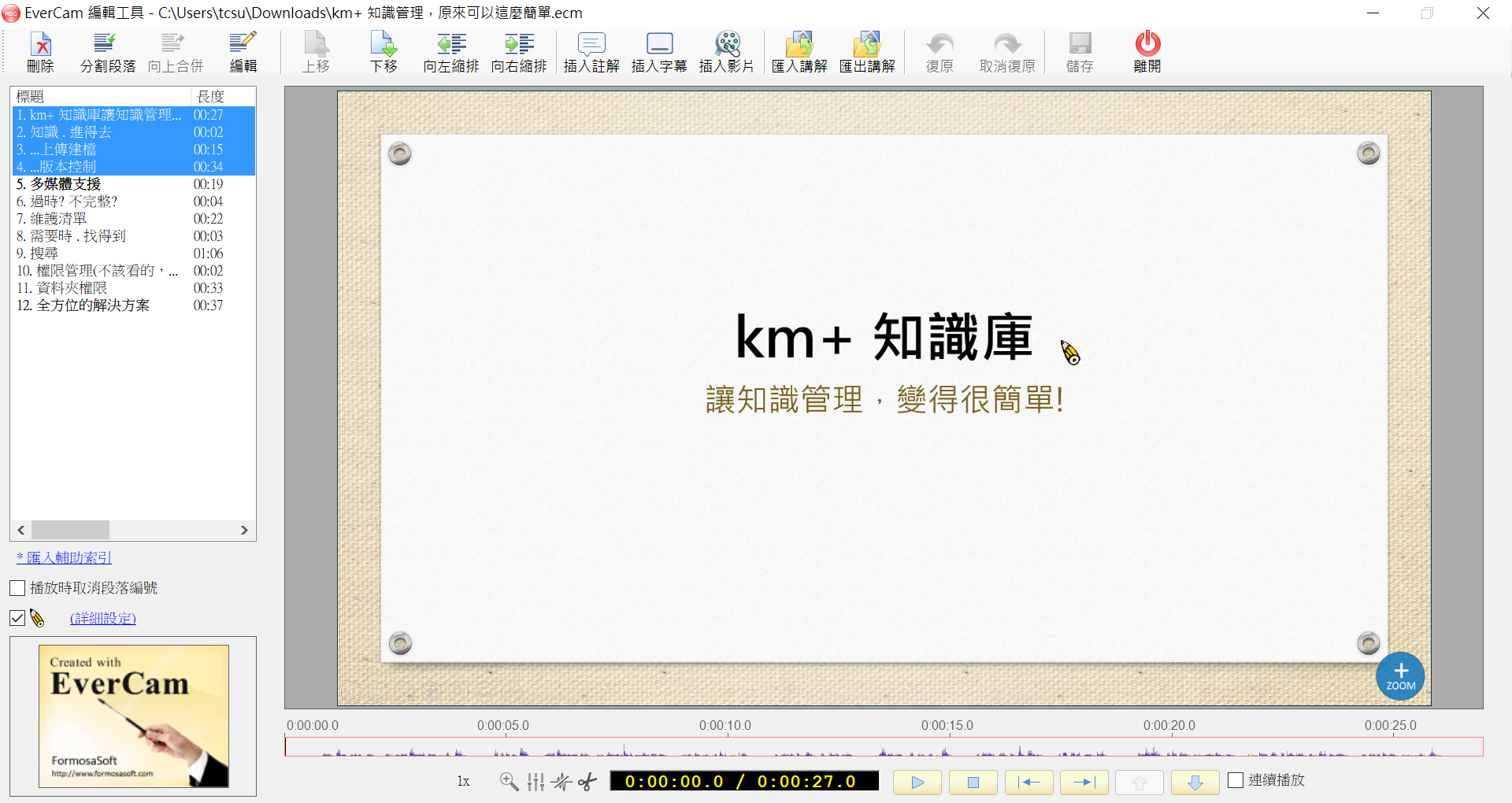 選擇要匯出的段落
匯出
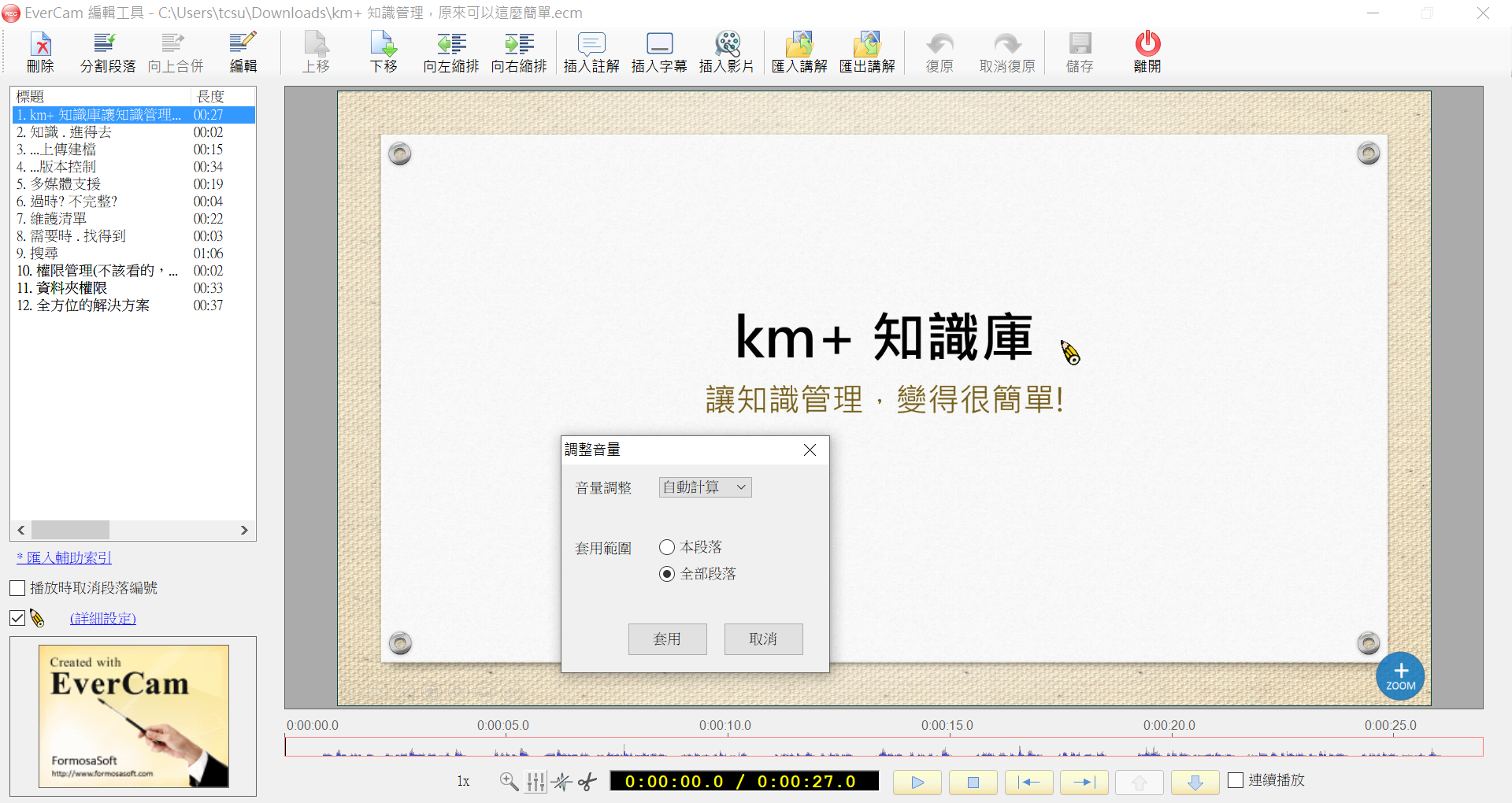 自動計算
調整音量
調整音量
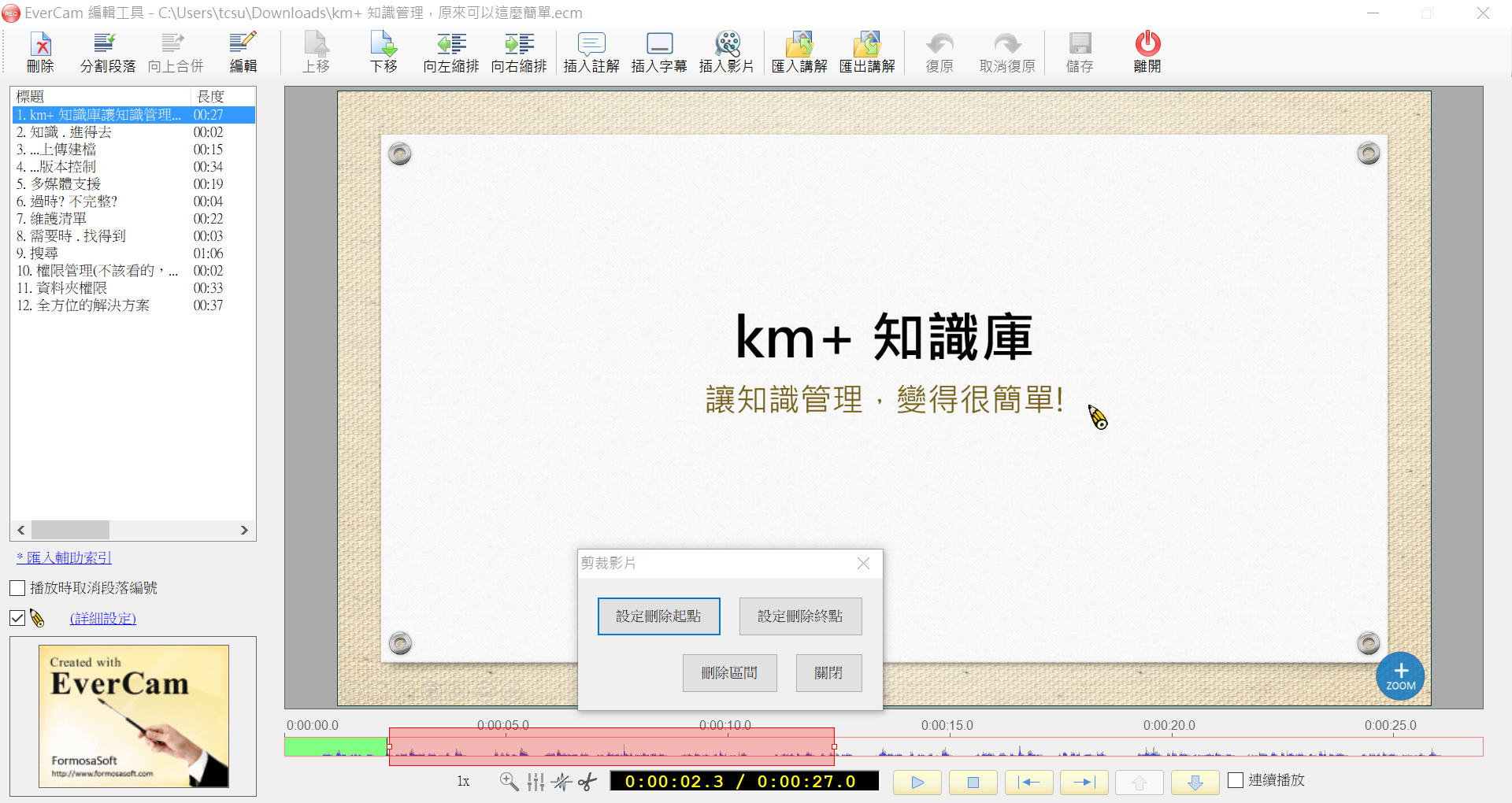 刪除部分內容
執行刪除
拖曳調整
刪除區間
局部放大
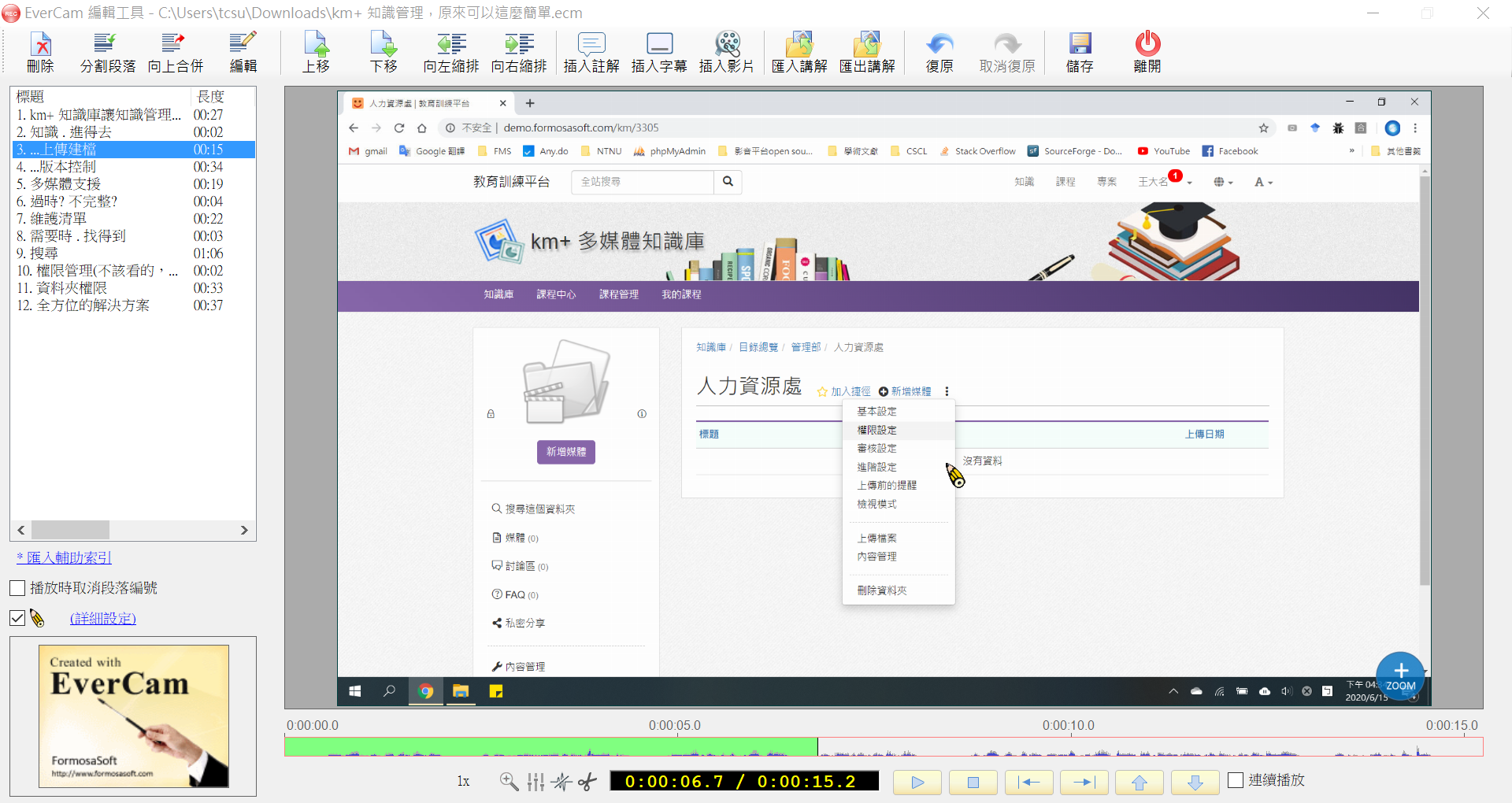 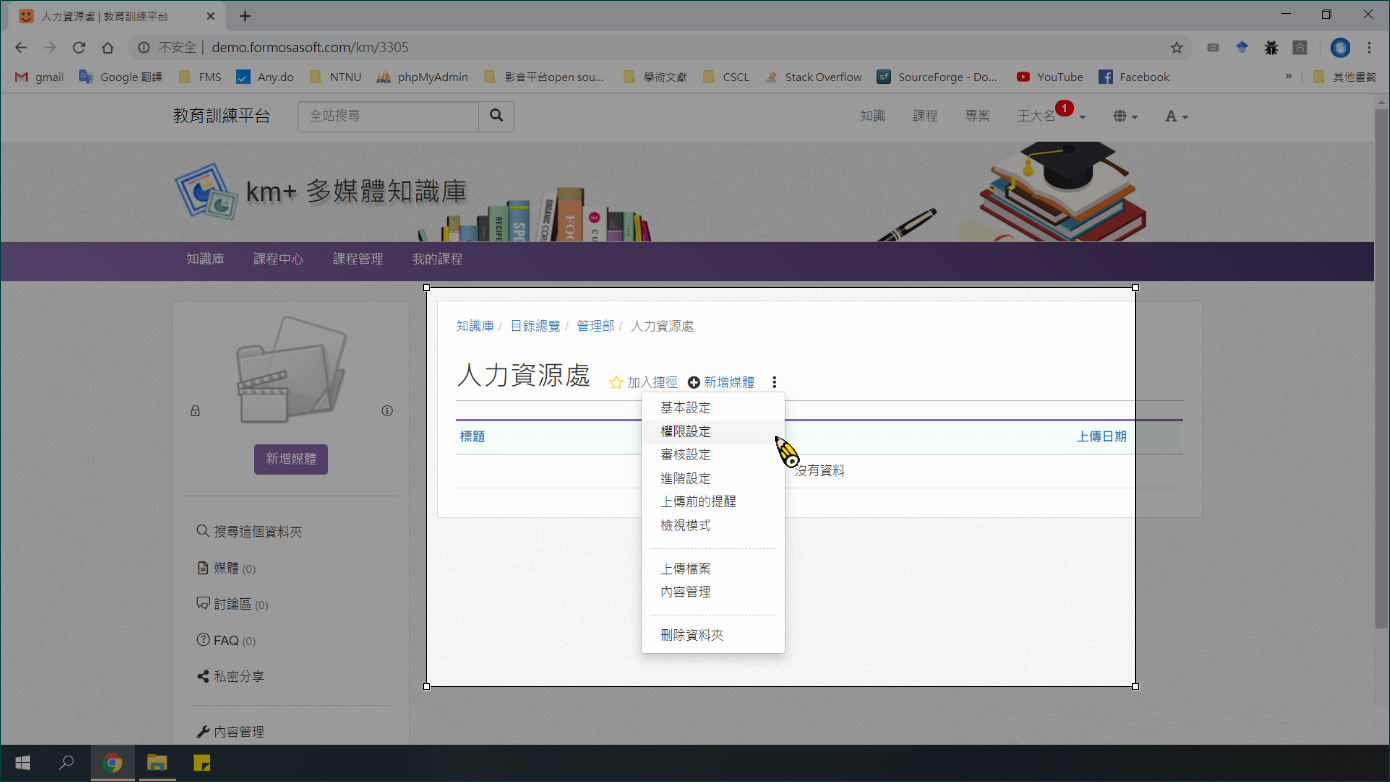 設定
放大範圍
拖曳調整
+
zoom
影片位置
放大
其他說明
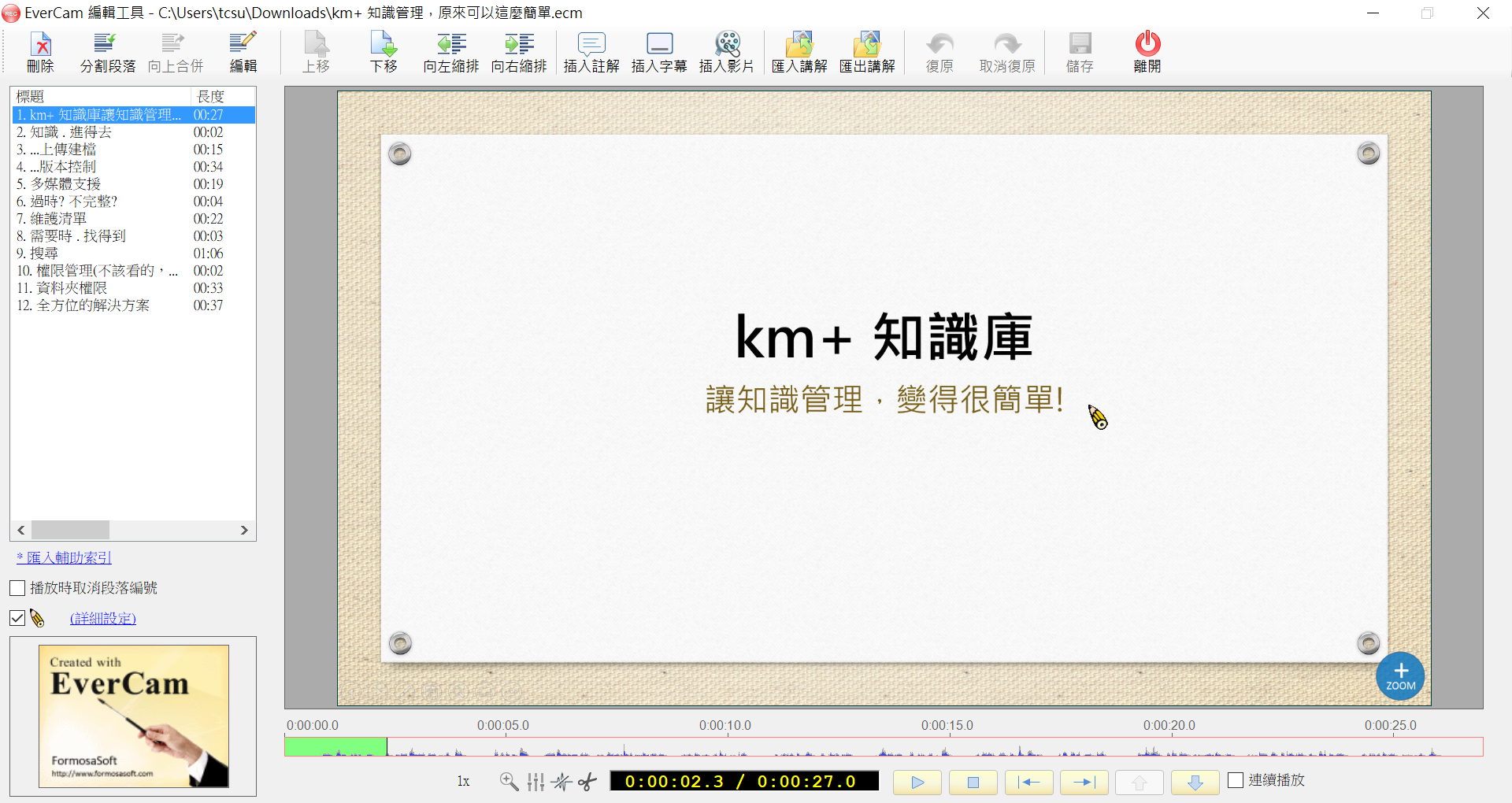 加字幕
關閉
編輯器
出現期間
樣式設定
輸入字幕
輔助索引
調整
滑鼠指標
降噪音
播放速度
放大音軌
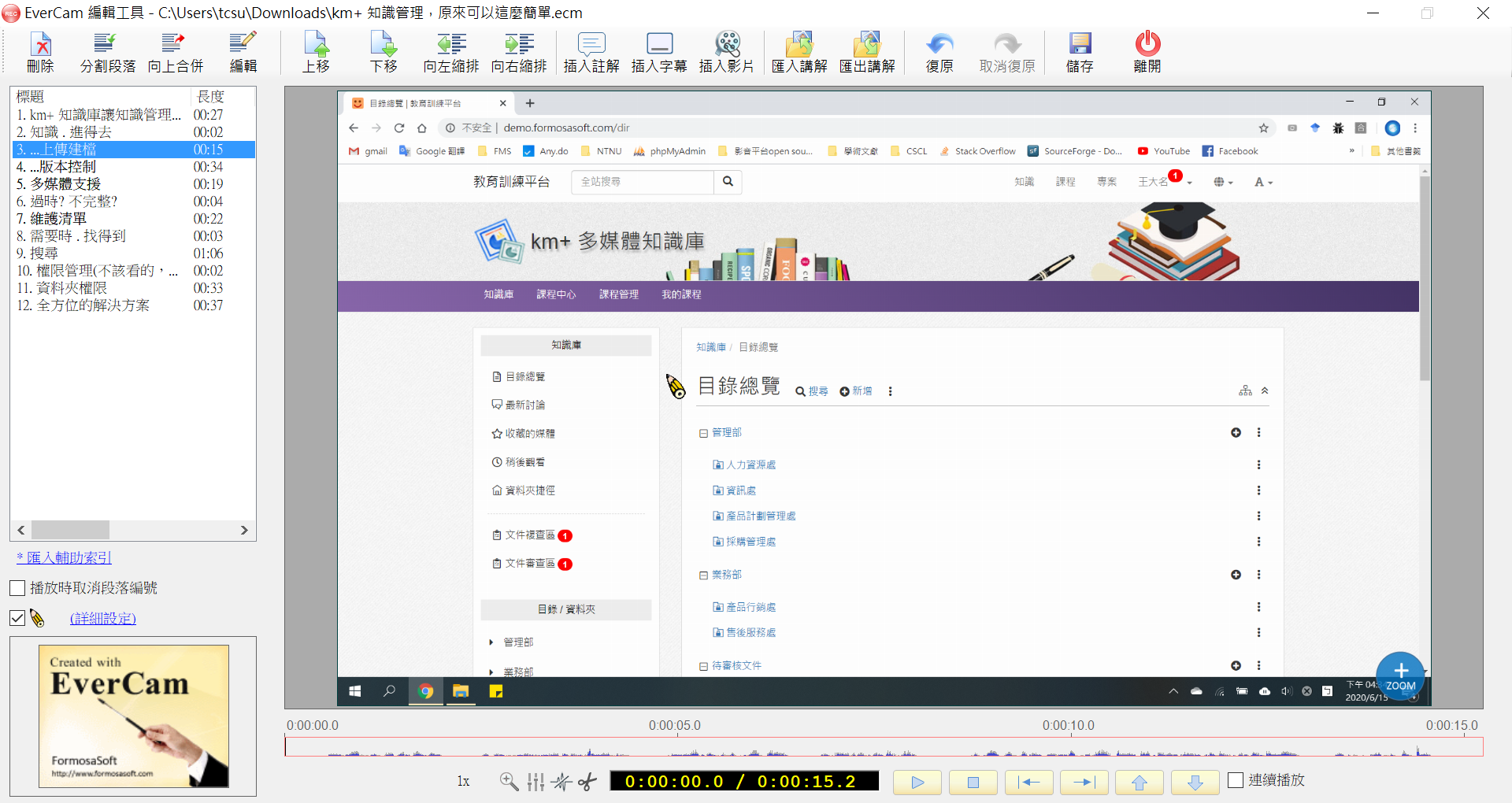 段落
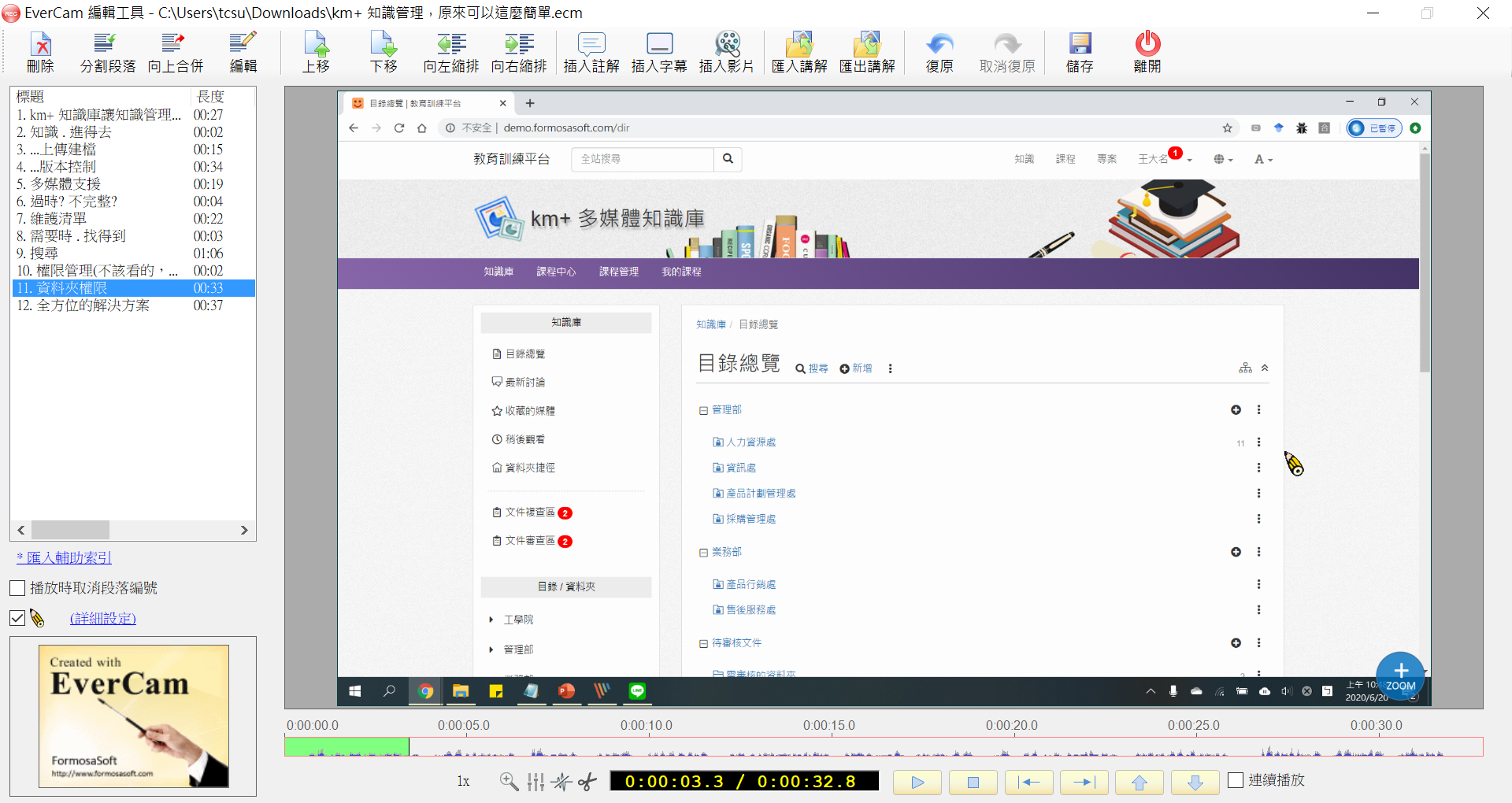 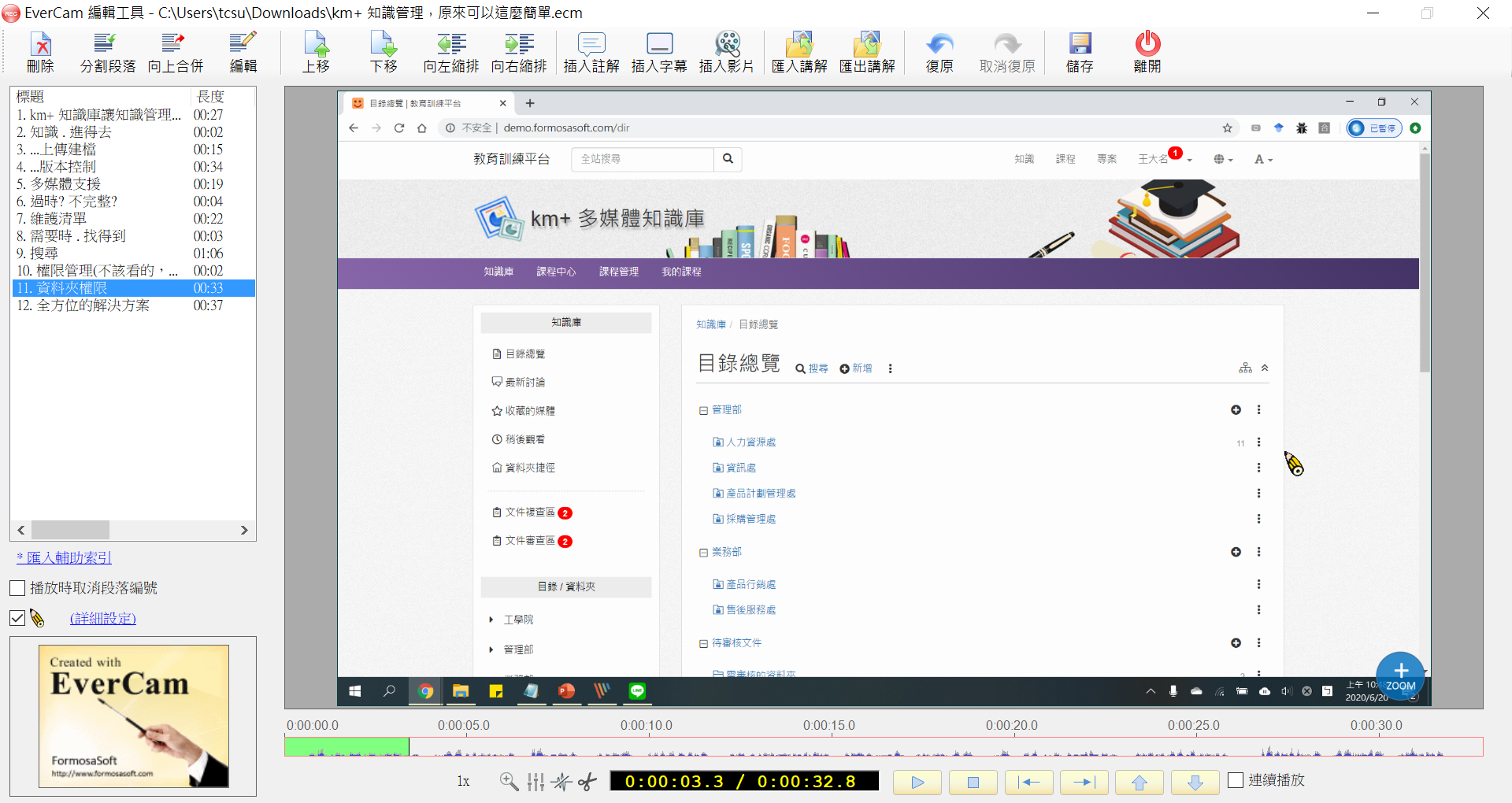 2
1
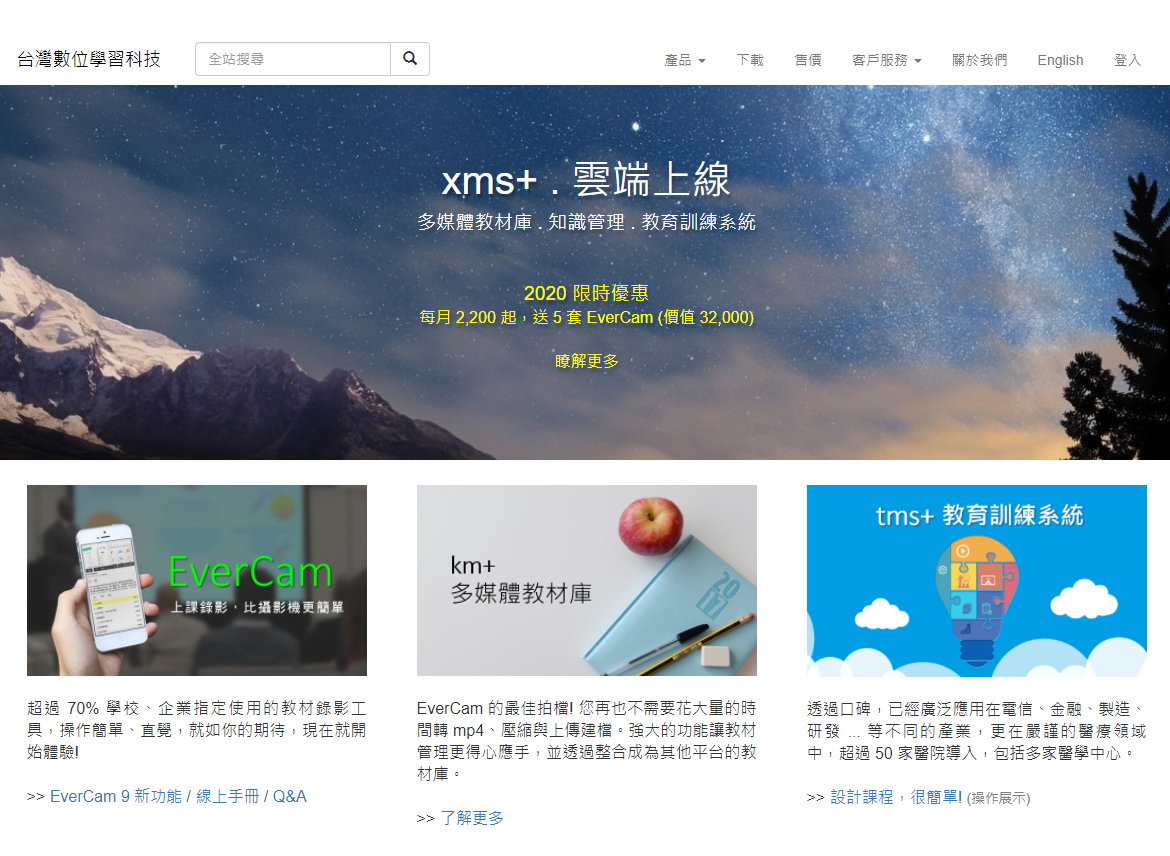 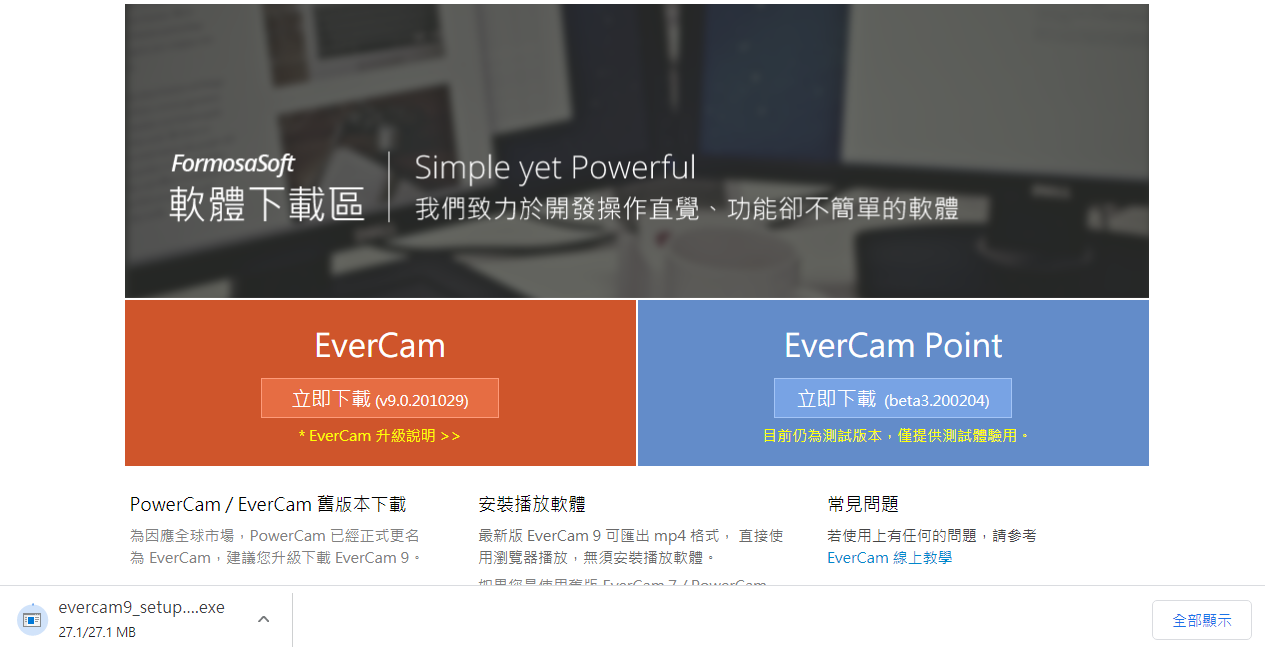 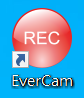 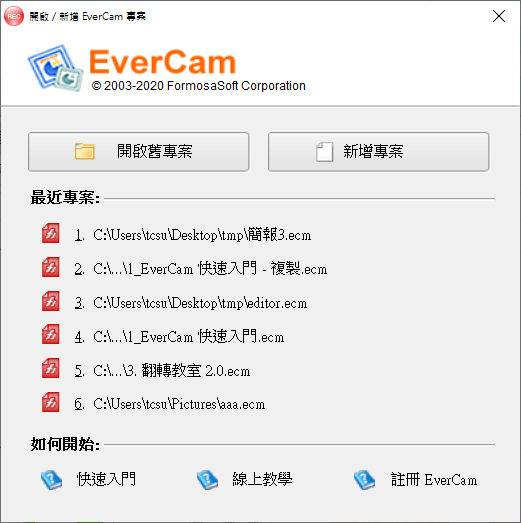 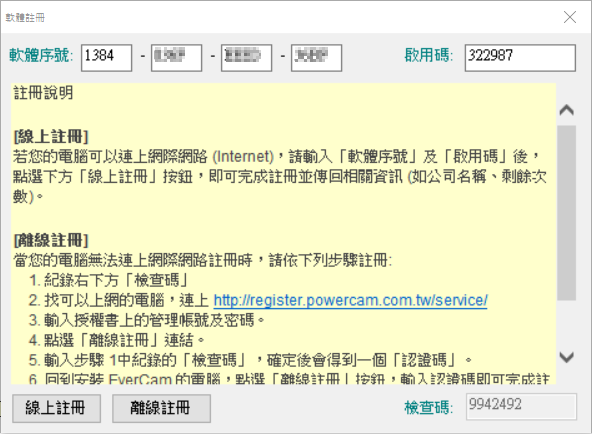 webcam
webcam
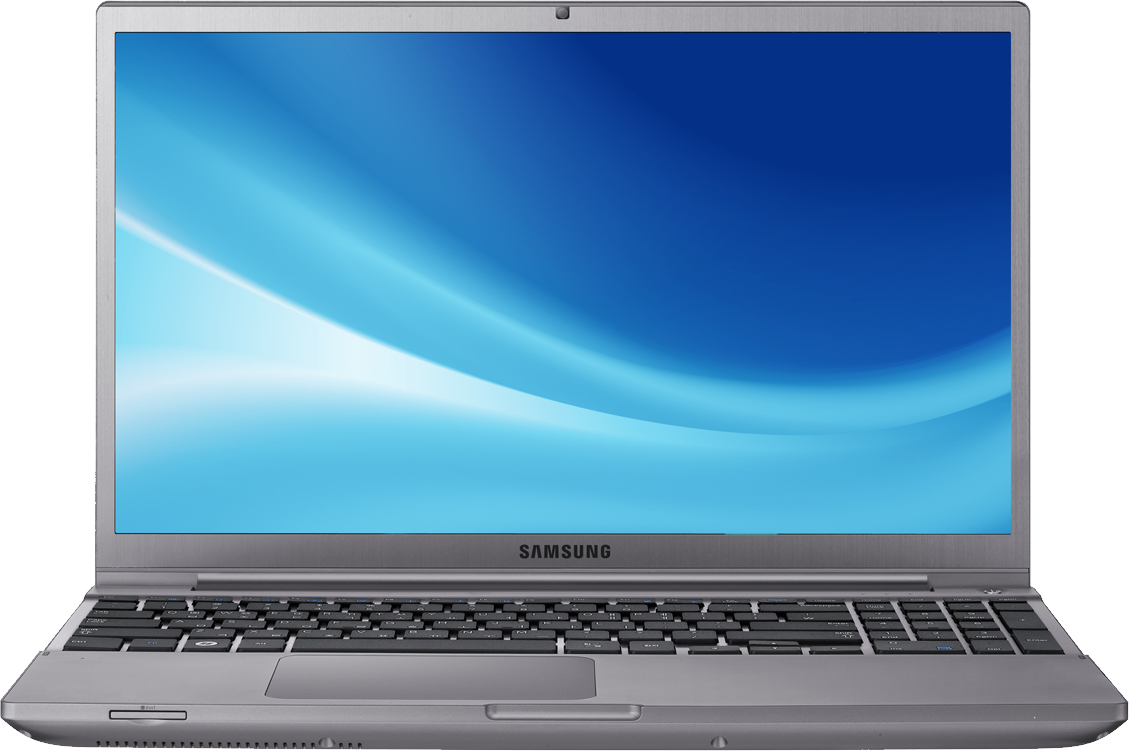 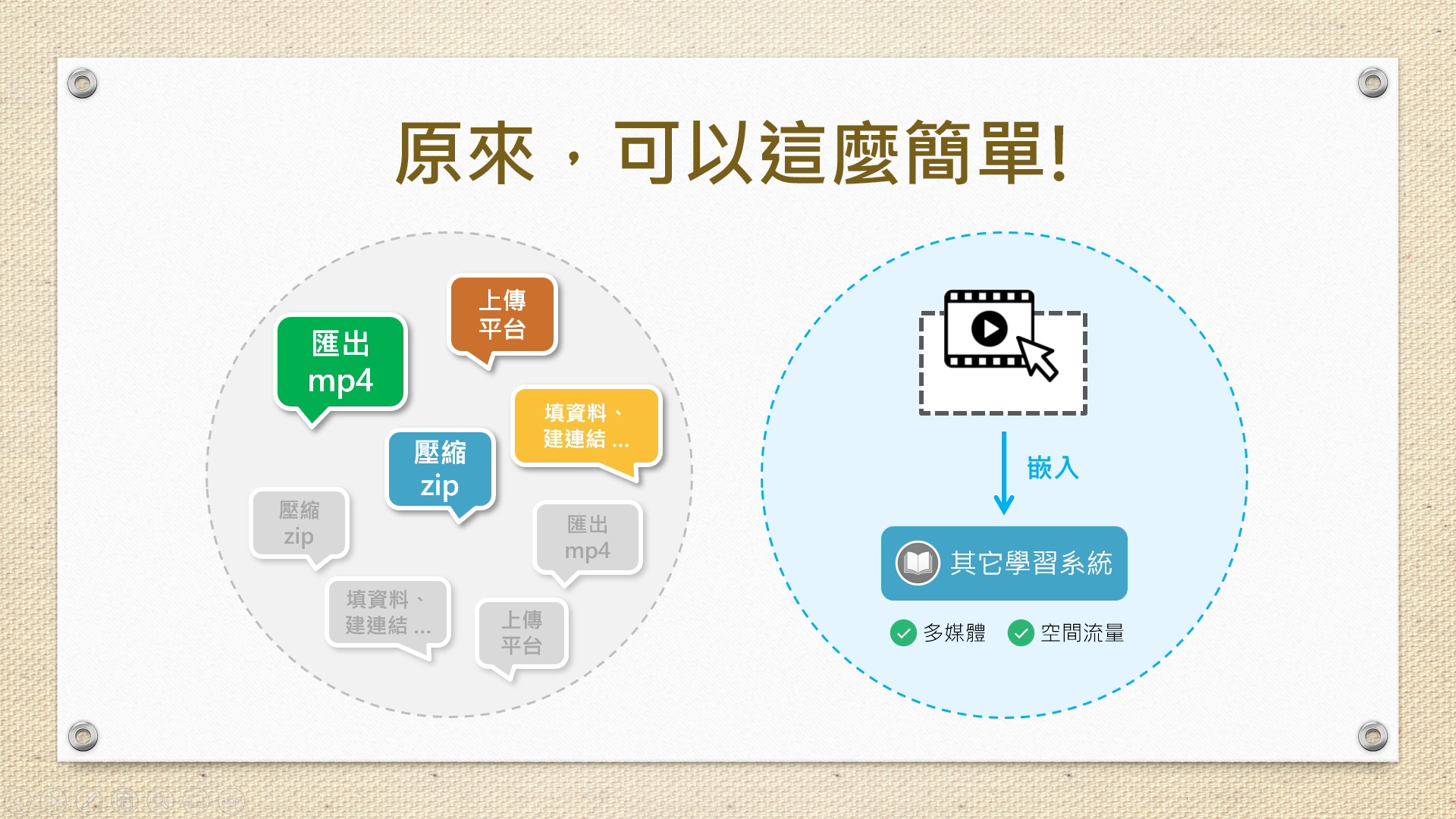 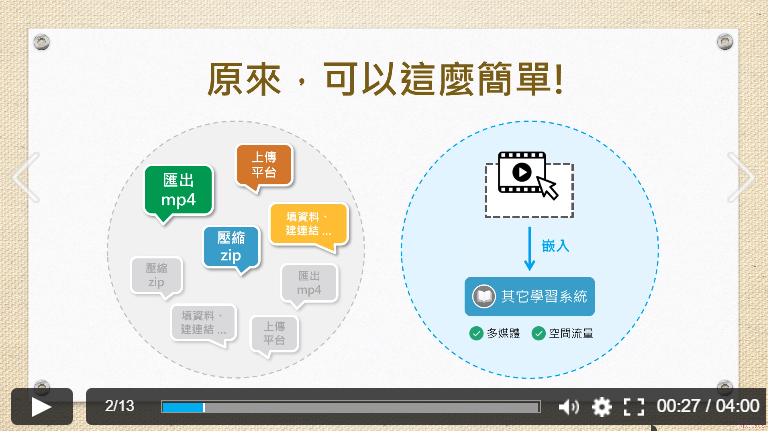 麥克風
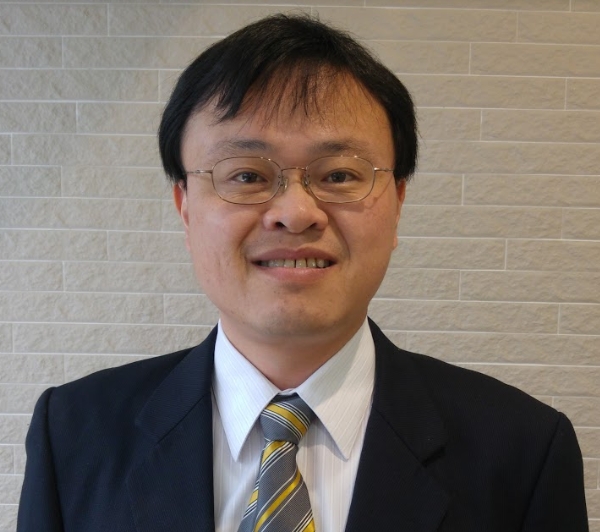 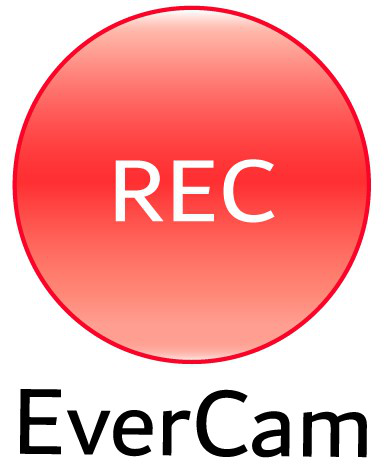 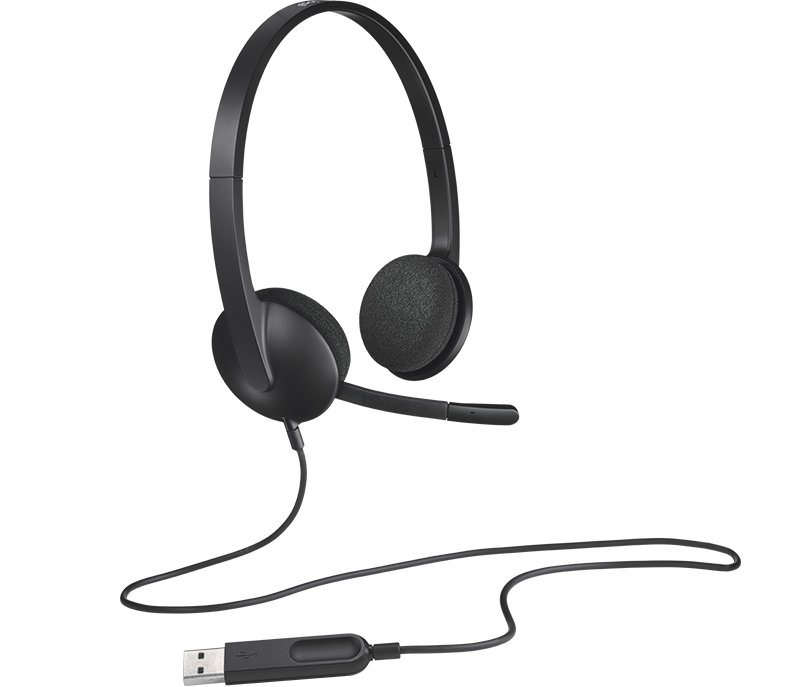 16:9
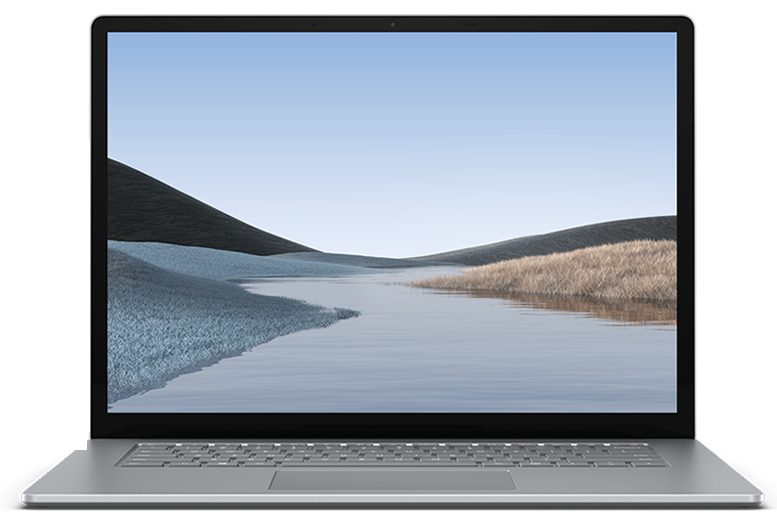 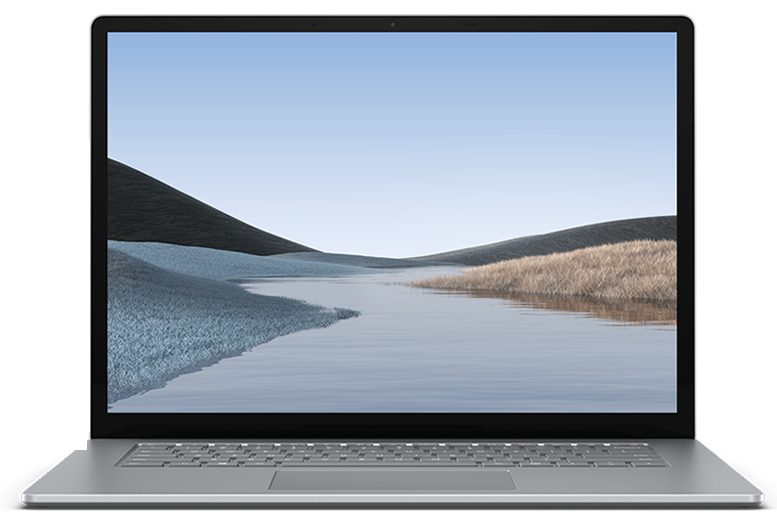 3:2
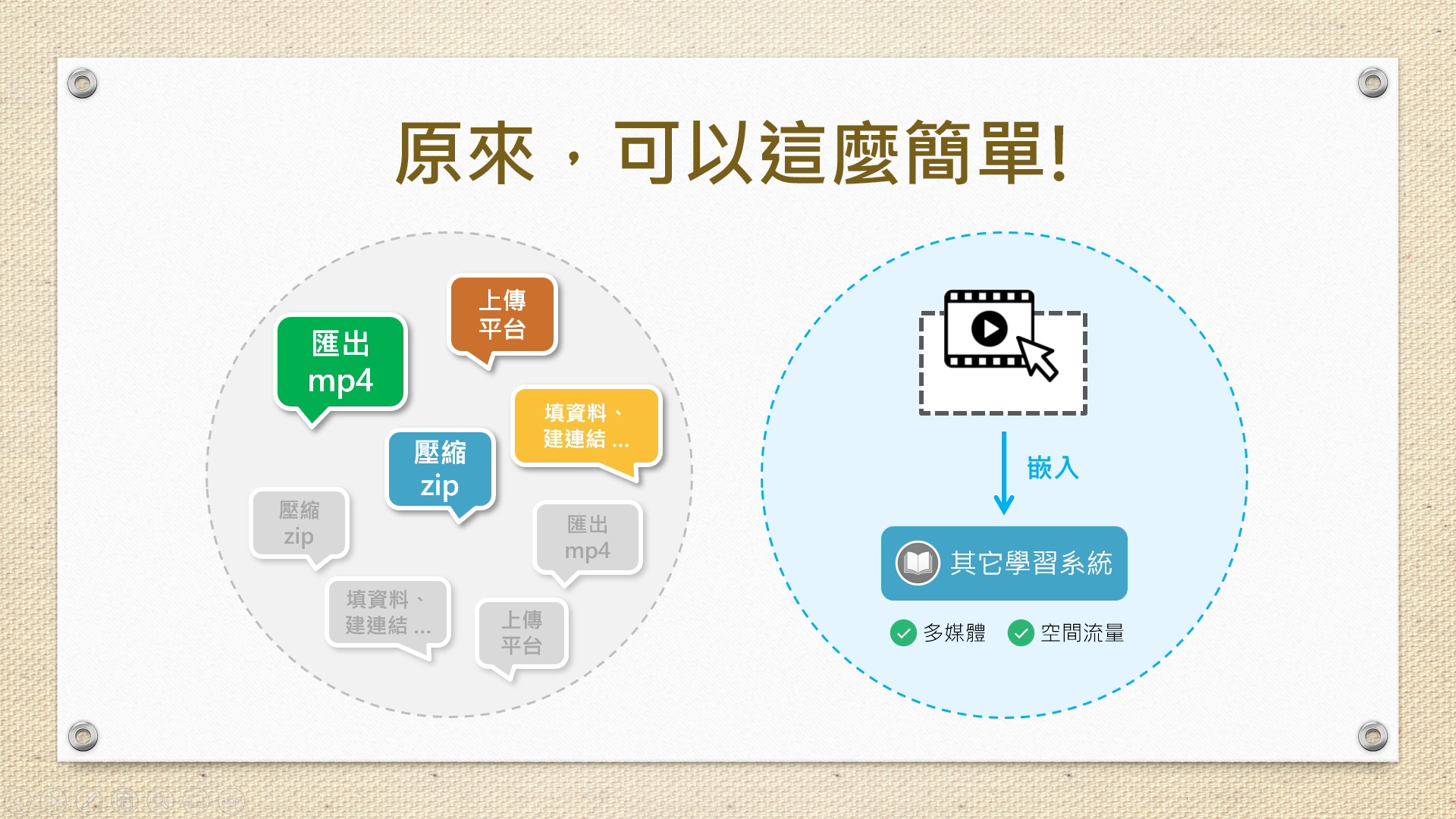 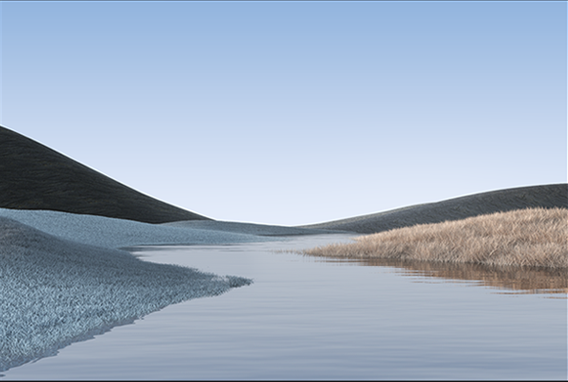 4:3 教材，播放時無法滿版，兩邊留黑邊
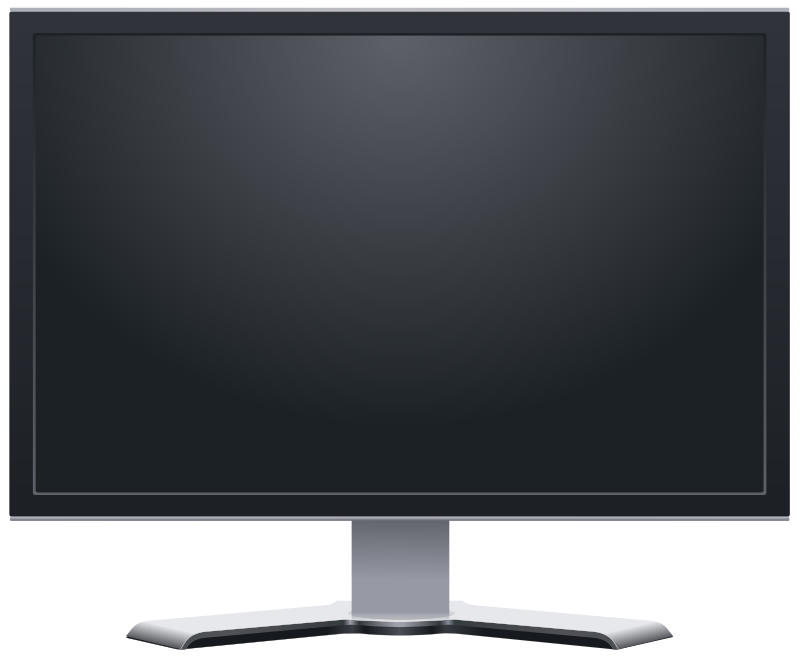 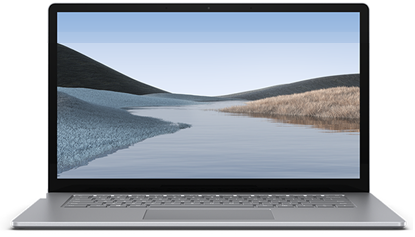 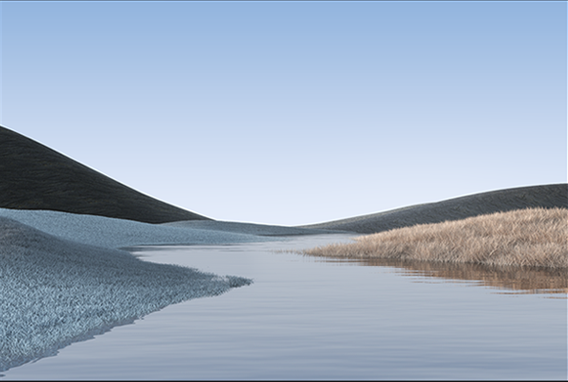 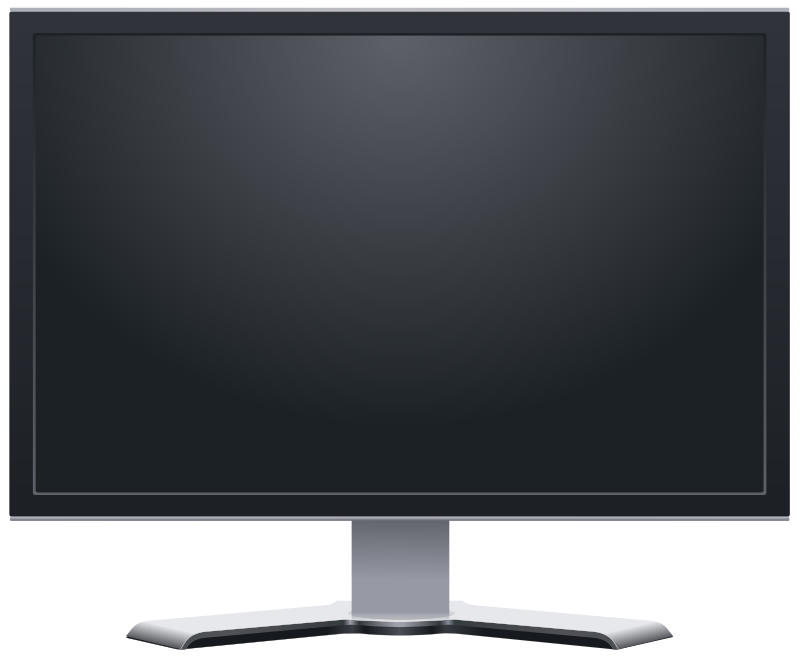 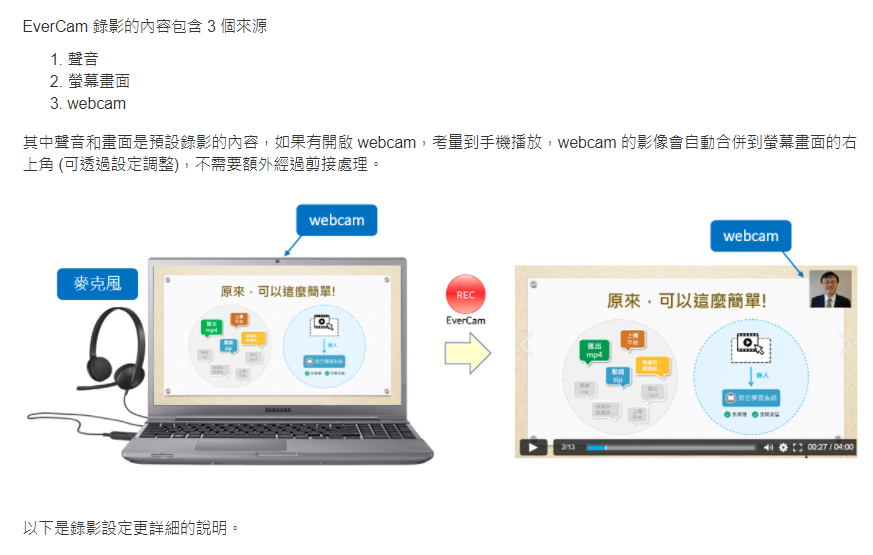 小螢幕，字可能看不清楚
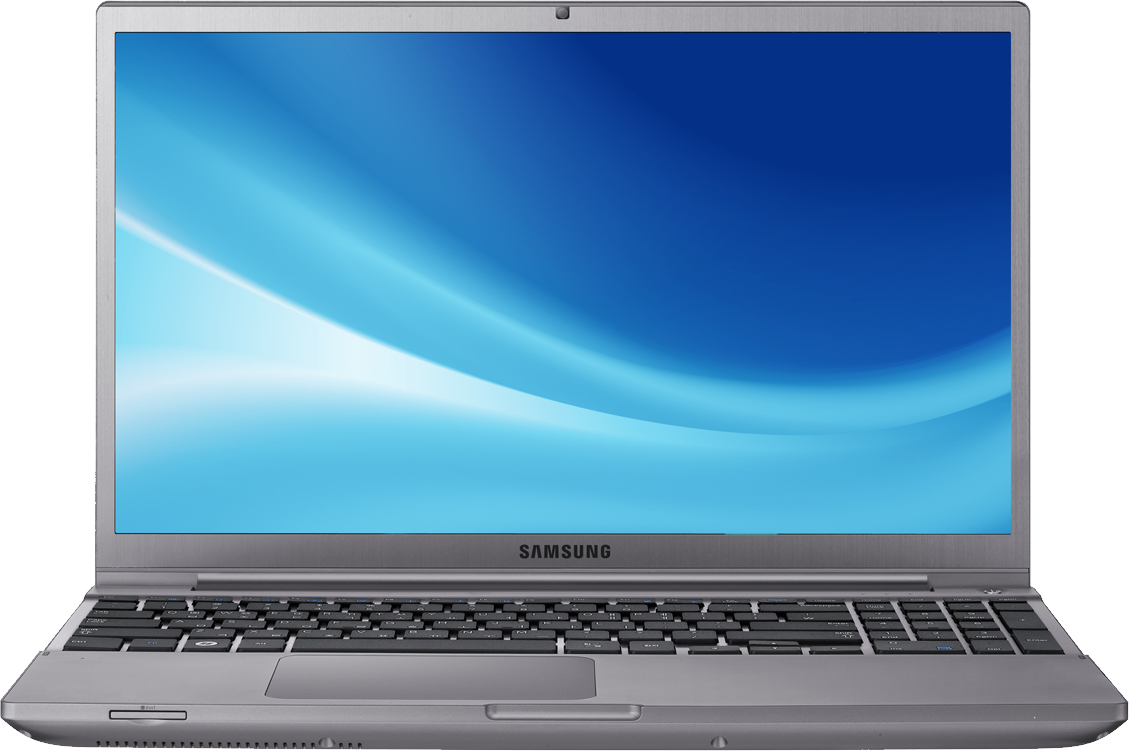 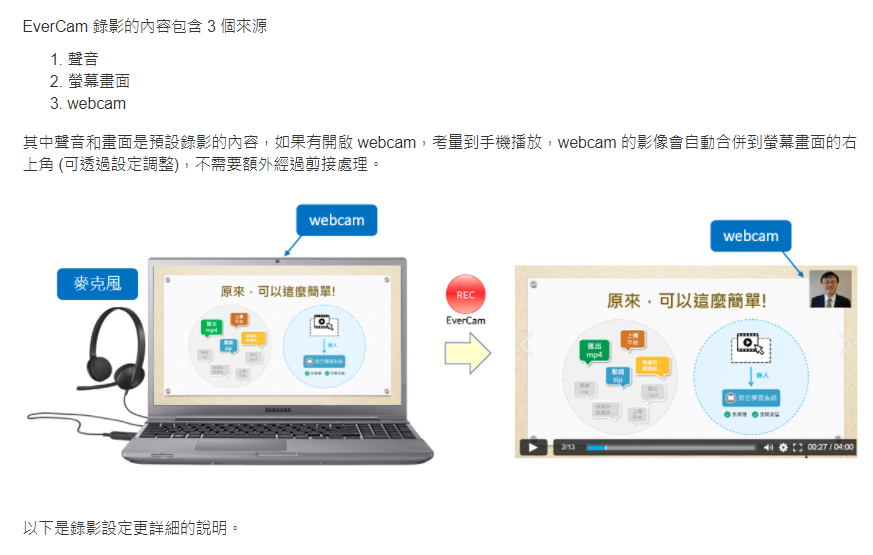